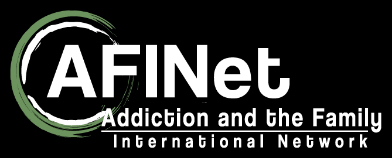 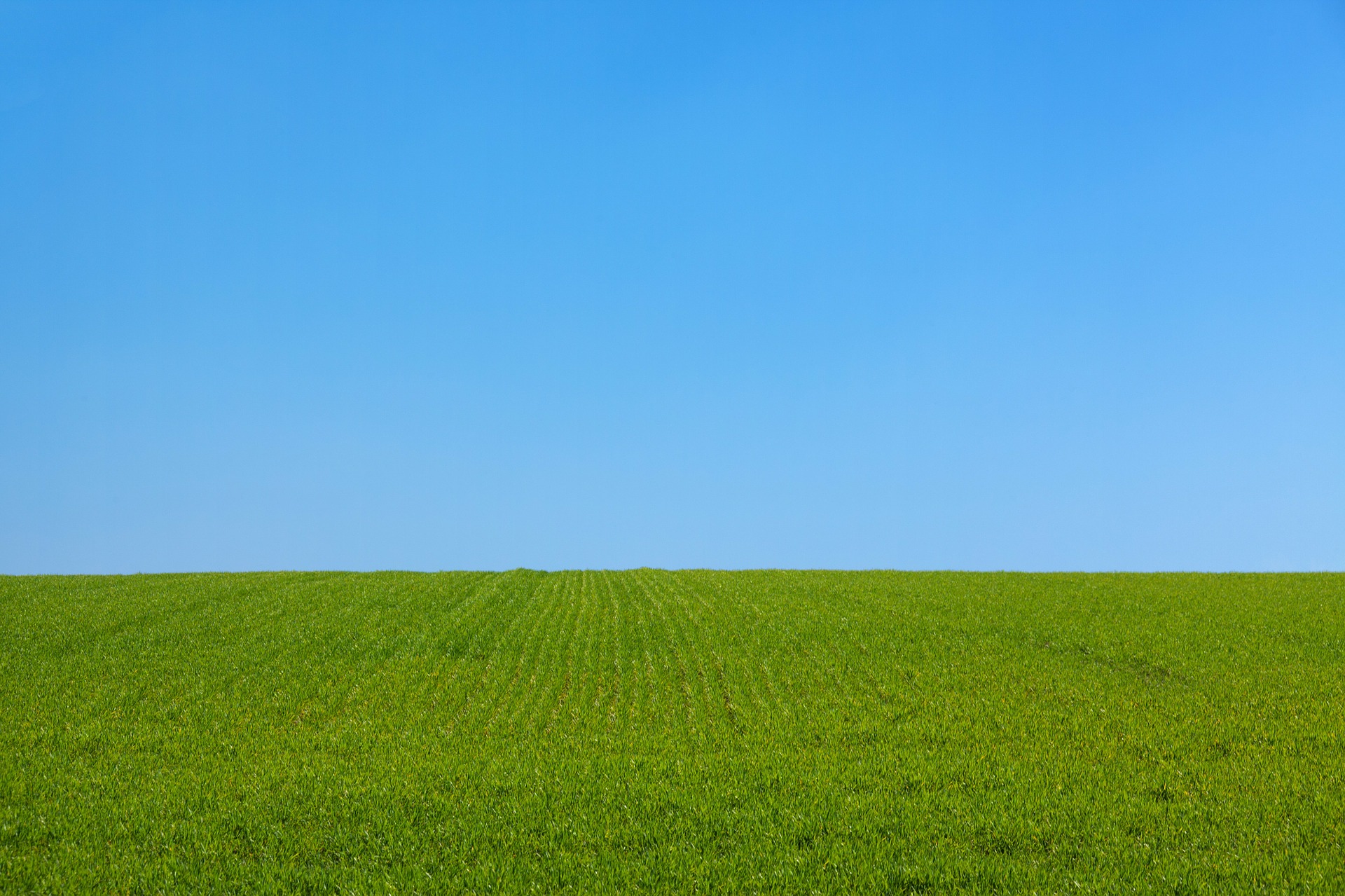 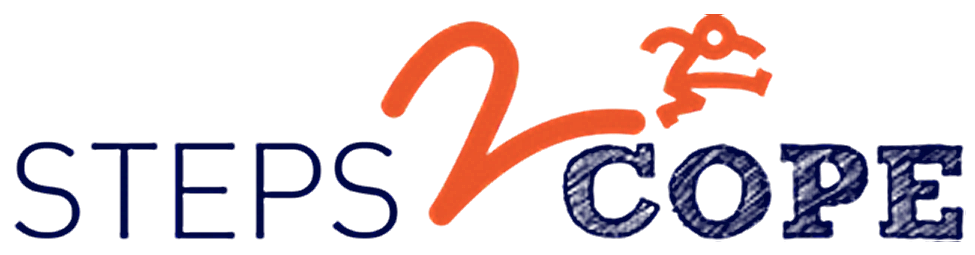 Steps to Cope
Summary of Competencies for the 5 Steps
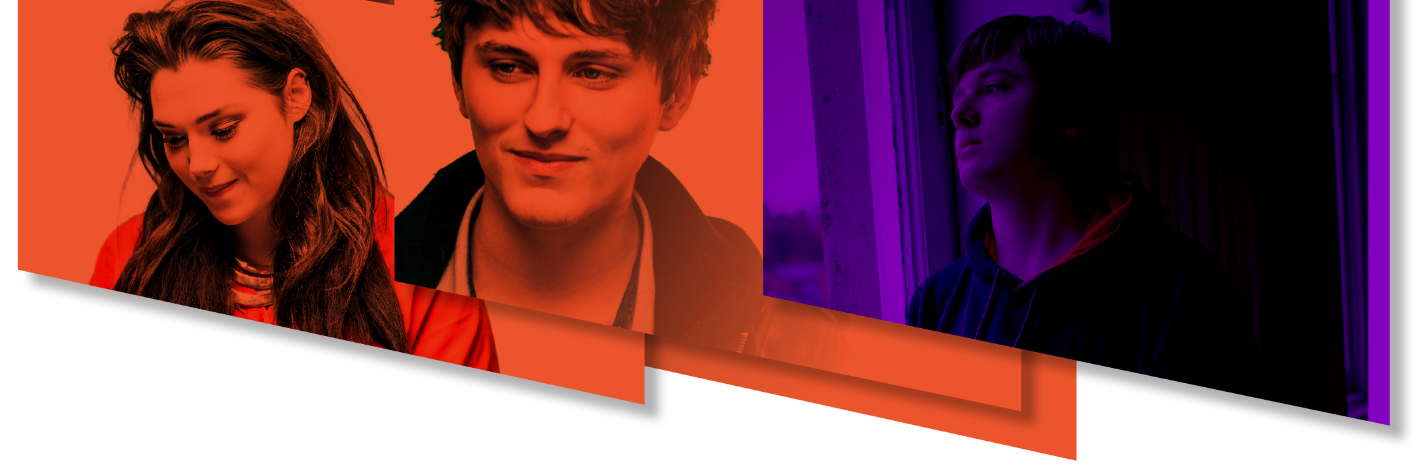 Starting and ending each session
Step 1 Practitioner Goals:
Step 2 Practitioner Goals:
Step 3 Practitioner Goals:
Step 4 Practitioner Goals:
Step 5 Practitioner Goals: